แนวทางการจัดทำแผนการจัดการความรู้สำนักงานอธิการบดี ประจำปีงบประมาณ พ.ศ. 2564
โดย นางสาวอรอนงค์  ชูเดชวัฒนา 
หัวหน้างานยุทธศาสตร์และติดตามประเมินผล
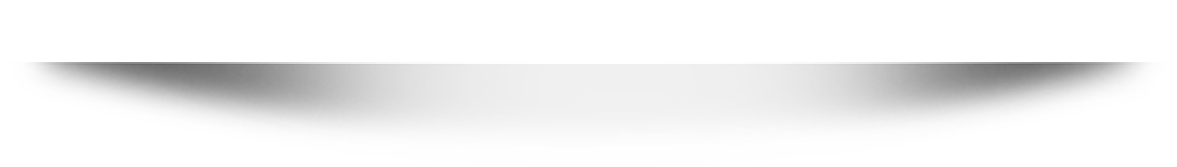 การจัดการความรู้ ตามเกณฑ์ สกอ.
2
นโยบายการจัดการความรู้ของมหาวิทยาลัยราชภัฏสกลนคร
 ประจำปีงบประมาณ พ.ศ. 2564
ข้อ 1 ให้ทุกหน่วยงานระดับคณะ สำนัก สถาบัน และมหาวิทยาลัย ดำเนินการจัดการความรู้เพื่อเป็นเครื่องมือในการพัฒนาบุคลากรและพัฒนางานของหน่วยงานต่างๆ  
ข้อ 2  ให้ทุกหน่วยงานกำหนดประเด็นการแลกเปลี่ยนเรียนรู้ตามภารกิจหน้าที่หลักของหน่วยงานนั้น โดยกำหนดให้แต่ละหน่วยงานเลือกดำเนินการจัดการองค์ความรู้ ตามภารกิจหน้าที่หลักของหน่วยงานนั้น โดยมีการแต่งตั้งคณะทำงานจัดการความรู้หรือชุมชนนักปฏิบัติ (Community of Practice : COP) ของหน่วยงาน รวมทั้งจัดทำแผนจัดการความรู้ของหน่วยงานเพื่อเป็นแนวทางในการดำเนินงาน
         ข้อ 3  ส่งเสริมให้มีการสร้างเครือข่ายการจัดการความรู้ร่วมกันระหว่างหน่วยงานต่างๆ ภายในและภายนอกมหาวิทยาลัย               เพื่อจัดการความรู้ในประเด็นองค์ความรู้ที่เหมือนกัน และประเด็นองค์ความรู้ ที่ต้องดำเนินการร่วมกันทุกหน่วยงาน
         ข้อ 4  ส่งเสริมให้บุคลากรมีความรู้ความเข้าใจกระบวนการการจัดการความรู้ให้สามารถดำเนินการได้อย่างถูกต้องสามารถจัดทำแผนดำเนินการตามแผน และรายงานผลได้อย่างถูกต้อง และมีการนำองค์ความรู้มาใช้ประโยชน์ในงานที่ปฏิบัติ 
        ข้อ 5  ส่งเสริมให้มีการจัดการคลังความรู้ให้เป็นระบบ โดยนำเทคโนโลยีสารสนเทศมาใช้ และสามารถเข้าถึงได้อย่างสะดวก
วัตถุประสงค์ของแผนการจัดการความรู้
1
เพื่อส่งเสริมและสนับสนุนให้หน่วยงานภายในมหาวิทยาลัยมีการดำเนินงาน
จัดการความรู้อย่างเป็นระบบ
เพื่อค้นหาแนวปฏิบัติที่ดี (องค์ความรู้) จากที่อยู่ในตัวบุคคลนำมาจัดเก็บอย่างเป็นระบบ พร้อมทั้งเผยแพร่ออกมาเป็นลายลักษณ์อักษร และนำมาปรับใช้ในการปฏิบัติงานจริง
2
การจัดทำแผนการจัดการความรู้ ประจำปีงบประมาณ พ.ศ. 2564
1. แต่งตั้งคณะทำงานจัดการความรู้ประจำปีงบประมาณ พ.ศ. 2564
2. ทบทวนผลการดำเนินงานจัดการความรู้ในปี 63
    - ผลประเมินประกันคุณภาพปีการศึกษา 2562
          - ระดับคณะตัวบ่งชี้ที่ 5.1 การบริหารจัดการ ข้อที่ 5 
          - ระดับสำนัก/สถาบัน/บัณฑิตวิทยาลัย ตัวบ่งชี้ที่ 3.1 การพัฒนาสถาบันสู่สถาบันเรียนรู้ 
    - ผลการดำเนินจัดการความรู้ของแต่ละหน่วยงานในปี 63
3. สำรวจองค์ความรู้ที่ต้องการพัฒนาในปีงบประมาณ พ.ศ. 2564
4. หน่วยงานคัดเลือกองค์ความรู้ที่จะดำเนินการในปีงบประมาณ พ.ศ. 2564 อย่างน้อย 2 เรื่อง  
    ที่สอดคล้องกับภารกิจของหน่วยงาน ครอบคลุมภารกิจการจัดการเรียนการสอนและการวิจัย 
    และการพัฒนาบุคลากรทั้งสายวิชาการและสายสนับสนุนวิชาการทุกหน่วยงาน
5. จัดทำแผนการจัดการความรู้ ประจำปีงบประมาณ พ.ศ. 2564
5
ให้ระบุระยะเวลาของการดำเนินกิจกรรมในแต่ละขั้นตอน
ให้ระบุเป้าหมายผลลัพธ์หรือผลสำเร็จของแต่ละกิจกรรม
ให้ระบุรายละเอียดกิจกรรมหรือสิ่งที่องค์กรจะทำเพื่อให้บรรลุผลในแต่ละขั้นตอน
Thank you
Insert the title of 
your subtitle Here